Муниципальное общеобразовательное учреждение «Тюбукская общеобразовательная школа №3»Каслинского  муниципального района«МОЙ МИР»Классный руководитель 3 – б классаГайсина Любовь Михайловна
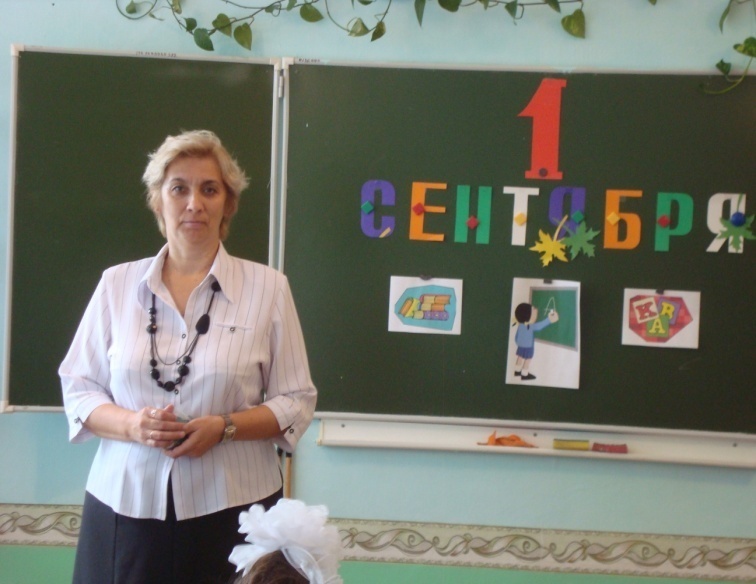 Программа воспитательной работы«Мой мир»
Цель данной программы - формирование целостной, зрелой личности, адаптированной к современным условиям, формирование интеллектуально развитой , творческой личности. 
.Смысл настоящей программы состоит в обеспечении целостного подхода к воспитанию и развитию личности ученика, в создании основы для сознательного, обдуманного управления развитием с учетом возрастных изменений.
Основные разделы программы :
Я и моя планета.

Я, моя семья, мои друзья.

Я- гражданин России.

Я здоровье сберегу- сам себе я помогу.
Я и моя  планета.
Воспитание эстетического, нравственного и практического  отношения к окружающей среде, умение вести себя в ней в соответствии с общепринятыми нормами.
Я, моя семья, мои друзья.
Помочь ребенку осознать свою роль в обществе и в семье.
Ознакомить с правилами совместной деятельности, учить согласовывать свои действия с окружающими.
Помочь ребенку убедиться в необходимости выполнения этих правил
Я- гражданин России.
Пробудить интерес к прошлому своего народа. Познакомить с национальной культурой.
Приобщить детей к духовно-нравственным ценностям своего народа, установить утраченные связи современного человека с исторической памятью.
Я здоровье сберегу, сам себе я помогу.
Воспитывать в детях потребность в здоровом образе жизни. Познакомить с активным отдыхом и его влиянием на самочувствие и здоровье человека.
Научить соблюдать гигиенические требования и культуру быта.
Формировать умение рационально организовывать свою жизнь и деятельность в соответствии с особенностями организма.
Осуществлять антиалкогольное воспитание.
До скорой встречи, друзья!